If you haven’t already picked up your midterm and solutions, please do so, from front of class.
TODAY 

Finish Chapter 9 from last time

Start Chapter 11 (Atomic Nature of Matter)
The atomic hypothesis: (dates back to Democritus, 460-371 BC)
All things are made of atoms – little particles that move around in perpetual motion, attracting each other when they are a little distance apart, but repelling upon being squeezed into one another.
If, in some cataclysm, all scientific knowledge were to be destroyed, and only one sentence could be passed on to the next generation of creatures, what statement conveys the most information in the  fewest words? The atomic hypothesis.
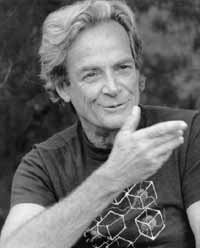 Note: the idea of matter consisting ultimately of indivisible units dates back to 5th BC, but really only established with Einstein in 1905.
Crucial observation: Brownian motion of botanist  Robert Brown, 1827.
Richard Feynman, 1918-1988
[Speaker Notes: Idea that matter made of atoms goes back to Greeks in 5th century. But not Aristotle. Idea revived in early 1800s (Dalton).]
The elements
Atoms make up all the matter around us, but there are only 118 distinct types of atoms (to date). These are called elements. 
The elements combine in an infinite # of different ways in order to yield huge variety of substances.
Actually, only 88 of the 118 discovered, are found naturally. Others are unstable, and made in nuclear reactors.
Atom consists of some number of protons and neutrons, bound together in a nucleus, surrounded by a cloud of electrons.
   Simple model: electrons orbit nucleus like a tiny version of planets around the sun.
 This is a very simplified model, but ok for many purposes.
Most of the volume is empty.
More about atoms
“chemical symbols”
Simplest element is hydrogen: one proton, no neutrons, one electron (see more later). First element to form after the Big Bang.
All other (naturally-occurring) elements were formed by thermonuclear fusion in (large) stars, and are remnants of stars that previously exploded.

Most common elements on earth: hydrogen (H), carbon (C), oxygen (O), nitrogen (N).
Atoms are tiny!    Ratio of diameters of 	    atom  : apple
	  	     	equals that of                     apple  : earth
Numerous: in 1g of water, there are 1023 atoms !
More on atoms continued…
Continually recycled: 
Eg. Many atoms in your body are nearly as old as universe itself. 
Eg. When you breathe in, some atoms inhaled become part of your body; later will be part of someone else’s body, or a plant, or a building…
Eg. Each breath you breathe, contains atoms that were once part of everyone who ever lived!

Constantly moving: 
Eg. Drop of ink in water, rapidly spreads throughout water. 

In atmosphere, simple molecules move at 10 x the speed of sound, i.e. 3000 m/s!! Random directions (diffusion)
Eg. Oxygen you breathe today may have been in Texas a few days ago.
Clicker Question
Another question
The average speed of a perfume vapor molecule at room temperature may be about 300 m/s, but the speed at which the scent drifts across the room is much less. Why?
Although the molecular speed between collisions is great, the rate of migration in a particular direction, i.e. diffusion, is much less because of collisions between molecules and their random direction.
Atomic Imagery
How to view atoms? 
Actually, first, how do we view anything? 
	With visible light: Light is a wave, that may bend around, reflect, bend through the object. Object must be bigger than wavelength to be seen. 
	Analogy with water waves giving info about a ship:
Distance between crests of waves is the “wavelength” – ship is much bigger than this. Info about size and shape of ship is revealed by pattern of crests.
But if look at rope here, water waves can’t detect (no change in their pattern) since rope too small.
So, can we see atoms with visible light? 
	No, because the wavelength of light is larger than atoms – atoms are too small to influence the light wave patterns.
Instead, use electron beams to “view” atoms -  a stream of negatively charged particles that have wave properties

 First “picture” was in 1970, of thorium atoms

 Now, use scanning tunneling microscope (STM) – sharp tip scanned over surface, a few atomic diameters away. At each point, a tiny electron current is measured between the tip and surface and reveals the surface structure.
Eg. Here, a ring of 48 iron atoms on a copper crystal surface – ripples show wave nature of electrons.
Subatomic particles: (1) Electron
Brief history: (not examinable)
BC Greeks, found when amber is rubbed, it attracted bits of straw. Electron is Greek for “amber”
Ben Franklin postulated idea of “electric fluid” : If matter has excess electric fluid, it is “positively charged” and if it is deficient, it is “negatively charged”. 
     The fluid repels itself but attracts other objects.
     Famous kite experiment in 1752, showing lightning was electricity and can flow in gas as well as solid.
--  Crooke’s tube 1870’s: precurser of neon signs and cathode ray tubes. Apply large voltage (battery) across electrodes in a tube with gas in it -- gas glows due to a “ray” coming from the negative terminal – called cathode. Ray is deflected by magnets, or charged objects. 
--  J.J. Thomson (1897) – showed the cathode rays were particles, smaller than atoms, all identical. Showed ray’s deflection depended on particle’s mass, charge and speed. Soon after, named “electron”. Nobel Prize 1906.
-- Millikan (1900’s) – oil drop experiment to determine numerical value of electron’s charge. Balancing gravity on the charged oil drop with electric force from electric field. 
Also deduced electron mass as 1/2000 that of hydrogen atom. Nobel Prize 1923.
Electrons in atoms – what is the structure of atom? Brief history

J.J. Thomson: “plum pudding” model where electrons were like plums in a sea of positively charged pudding (US variant: tapioca pudding…)
Rutherford (early 1900’s): showed atom was mostly empty space, with mass concentrated in central atomic nucleus.
His experiment: beam alpha particles (positive charge) into a very thin gold foil.
-- Found most are undeflected (so deduced mostly empty space), and those that aren’t appear to hit something relatively massive and concentrated (so deduced existence of nucleus):
So, atoms are mostly empty space:
A central, extremely dense  nucleus surrounded by a cloud of buzzing electrons – actually the “orbiting” electron picture is not very accurate; the cloud picture is better. (Really need quantum mechanics to describe)
Atom’s diameter = 10 000 x nucleus diameter !!
Atoms are mostly empty space means that everything is mostly empty space. But atoms cannot pass through one another because of electrical repulsion: as two atoms approach, first their electron clouds get close, and so repel each other.
When you touch something, your nuclei do not touch; rather  it is the electrical repulsion forces you feel.
Nucleus contains almost all the atom’s mass, very dense. Nuclei are positively charged: if somehow strip atoms of electrons and let nuclei approach, they will repel each other. Thermonuclear fusion overcomes these very strong forces, squashing nuclei together..(eg in stars)
Clicker Question
Subatomic Particles (2): Proton
Positively charged protons live in the nucleus. 

In atom, same # of protons as electrons – atoms are electrically neutral. 

One proton has equal and opposite charge to one electron.
A proton has mass ~ 2000 times that of electron

Element is characterized/classified by the # of protons  - called atomic number.

eg all H atoms have one proton, all helium (He) atoms have 2, all lithium (Li) atoms have 3…So atomic #’s are 1, 2, and 3 respectively.
(note, have same # of electrons, 1 for H, 2 for He, 3 for Li)

Atomic number orders elements in periodic table – see shortly.
[Speaker Notes: Start here after midterm]
Shell model:
Electrons in “concentric shells” around nucleus. 
		1st shell can have up to 2 electrons, 
		2nd shell “        “       “    “ 8 electrons
		7th shell   “       “      “    “  32 electrons..
The greater the number of protons in the nucleus, the more tightly bound are the electrons (smaller corresponding shells)
The shell structure  (ie how electrons arranged) determines properties of the element eg melting temp, electrical conductivity, color, texture, taste…
Simplified....Even today, quantum chemists and atomic theorists research electronic structure to get more accurate description of electrons in atoms…
[Speaker Notes: Order?]
Periodic Table
“Noble gas” atoms, unreactive
Arrange elements according to atomic number.
  From left to right, each element has one more proton and electron than the one before
 From top down, each element has one more shell than one above. 
 All inner shells filled, outer shells partly empty except for the last column
Atomic number
Average atomic mass number
(see shortly)
[Speaker Notes: Need to do shells…]
Question
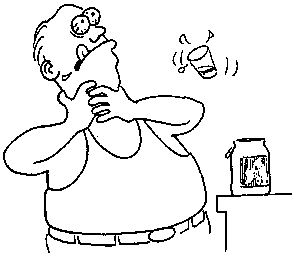 Oops!! Those harmless germanium tablets he just swallowed may have an extra proton in each nucleus.
Why should he be scared??
(refer to the periodic table)
Because, from the periodic table, adding one proton to germanium makes it arsenic !!
[Speaker Notes: Do this after periodic table]
Subatomic Particles: (3) The Neutron
Uncharged particles in the neutron, with mass ~ that of proton.

The # of neutrons need not match # of protons in atom, eg. H typically has 1 proton and 0 neutrons, but some H atoms may have 1 neutron, but always 1 proton, (called “heavy hydrogen”)

Isotopes  = atoms of same element that contain different #’s of neutrons. (Always same # of electrons and protons though)

Atomic mass = sum of masses of all components (p, n, e) minus small amount of mass that was converted to energy (“binding energy”). 

Proton weighs 1.67 x 10-27 kg  kg is not a very convenient unit. Instead, define atomic mass unit (amu), where mass of proton ~ 1amu. (actually precisely defined through carbon-12…)

Atomic mass number = sum of protons and neutrons 
Eg. Most carbon has 6 protons and 6 neutrons, so atomic mass number is 12 amu.
About 1% of all carbon atoms has 7 neutrons, so atomic mass number of 13 amu. Called Carbon-13 (as opposed to carbon-12)
Average atomic mass of carbon is 12.011amu (in the periodic table)
Clicker Question
[Speaker Notes: Start here Oct 10]
Quarks
In fact, even protons (p) and neutrons (n) are not indivisible – the fundamental (“elementary”) particles are called quarks (1963). (Electron is also an elementary particle)
 
Six different types but in p and n, just two types, “up” and “down”. (Others called “top”, “bottom”, “charm” and “strange”)

A proton is composed of 3 quarks: 2 up, 1 down
	A neutron “        “          “  3 quarks: 1 up, and 2 downs.

Quarks never exist alone! Only in “composite” particles like protons, neutrons. Existence deduced from eg. electron-proton scattering expts.

Superstring theory: young field under intense research! Quarks are made of tiny vibrating loops…
(Other elementary particles (meaning with no substructure)  you may have heard of: electrons, neutrinos, Higgs boson…)
Elements vs compounds vs mixtures
Made of at least two different elements that are chemically combined, i.e. bonds are formed -- electrons shared across atoms
Eg. Water (H20), salt (NaCl)
Very different properties than constituent atoms
Substances mixed together without being chemically combined, 
Eg. Air (mostly N2 and O2)
Composed of a single kind of atom, eg. H, He
Eg. NaCl - compound
Many compounds are composed of molecules –next slide…
[Speaker Notes: Tart here on Friday Mar 14]
Molecules
Smallest unit of a substance consisting of 2 or more atoms held together by mutual “sharing” of electrons, i.e. “chemically”; very well-defined bonding.
Eg:
oxygen (O2)    ammonia (NH3)    methane (CH4)      water (H20)
Note that all compounds are molecules, but not all molecules are compounds.
Changing one atom in a molecule can make a huge difference – eg chlorophyll in plants and hemoglobin in our blood only differ in the central atom (magnesium vs iron)
Chemical reaction – when atoms rearrange to form different molecules.
Carbon dioxide
Some chemical reactions…
To pull molecules apart into constituent atoms, need energy. (c.f. pulling magnets apart). 

Eg. In photosynthesis, CO2 in air is broken apart to C and O; energy provided by sunlight. This energy is then stored in the carbohydrate molecules of the tree once the C and O and H recombine.

Combustion: when wood, or fuel, is oxidized – i.e. C combined with O, releasing CO2 and energy. Occurs slowly in digestion, fast in flames. If very fast, CO (carbon monoxide) also produced.

Other things oxidize, or “burn” – eg rusting of iron.
Antimatter
Composed of atoms with negative nuclei and positive electrons (called positrons)
Positrons: (1932), first discovered in cosmic rays bombarding earth. Same mass as electron, equal but opposite charge.
Antiprotons: same mass as proton, equal but opposite charge.
Antiparticles: now made in labs with nuclear reactors. The first anti-atom (anti-hydrogen) made in 1995.
Every particle has an antiparticle – every quark has an antiquark.
Antiparticles of neutral particles like neutron have same mass, but different other properties (eg spin..we’re not getting into this…)
More on antimatter
If a particle meets an antiparticle, they completely annihilate each other – yielding radiant energy, E = mc2. 

Can’t get both matter and antimatter near each other for long. Strong reasons to believe in our part of the universe, we have only normal matter (no antimatter).

The Large Hadron Collider: one question it’s supposed to answer is why universe is made up largely of matter rather than largely of antimatter. 
(Another is to try to observe the Higgs boson, an elementary particle postulated to exist via which other elementary particles attain mass…)

		.
Clicker Question
Dark Matter
Light emitted from stars contains info about the elements inside them – stars and other bodies out in universe contain same particles we have on earth.

But there is a lot more mass out there in the universe than we can see – called dark matter – pulls on stars and galaxies that we can see.

Deduced gravitational forces in galaxies are far greater than what visible matter can account for.

Estimated to be 90% of mass of universe!
[Speaker Notes: Note: large black holes can be ruled out by grav lensing data but tiny blackholes may be possible. But actually evidence also points to dark matter not being baryonic – ie not things like protons, neutrons, electrons; rather like axions, WIMPS that arise as extensions to Standard Model]